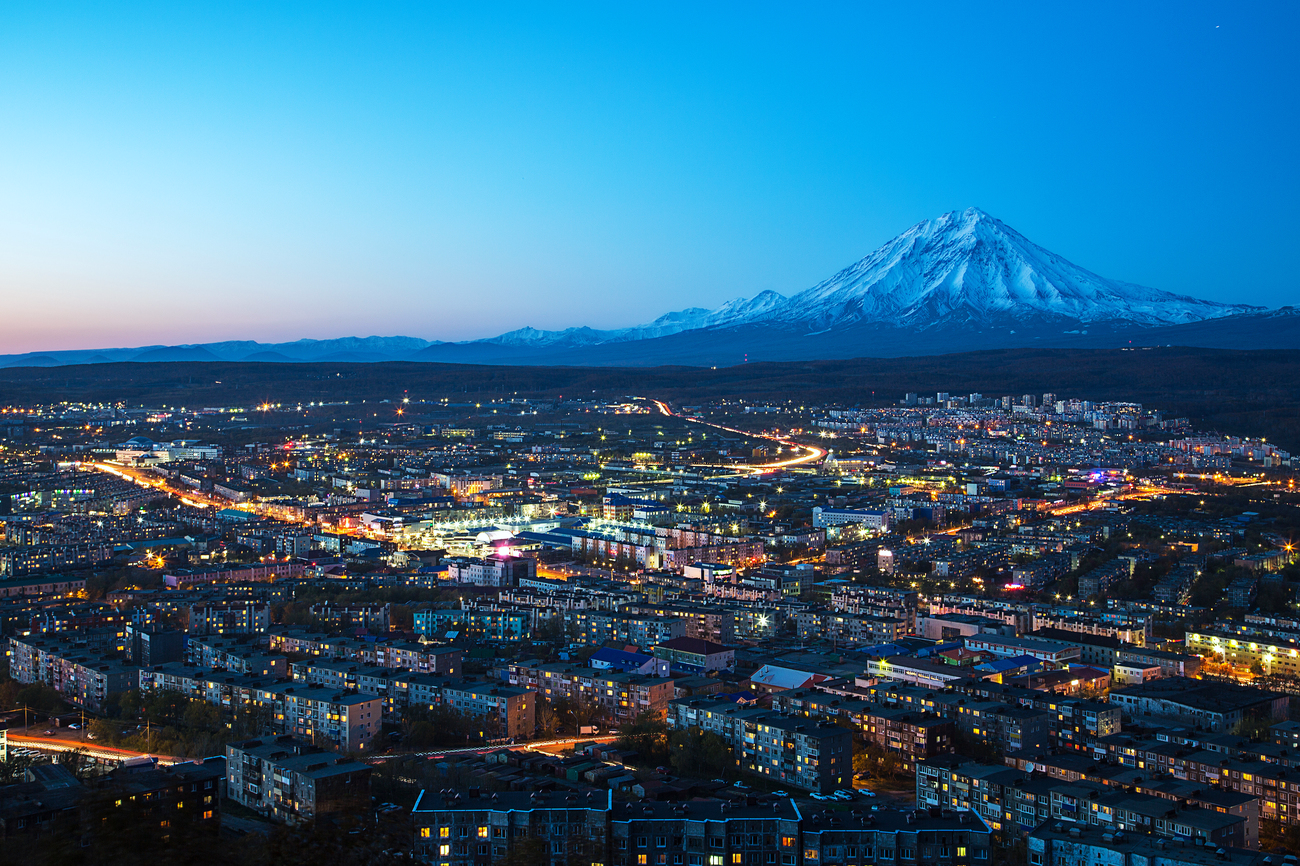 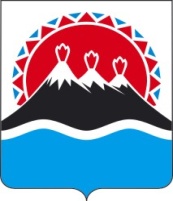 Порядок внесения изменений в региональную программу капитального ремонта общего имущества в многоквартирном доме (актуализация)
1
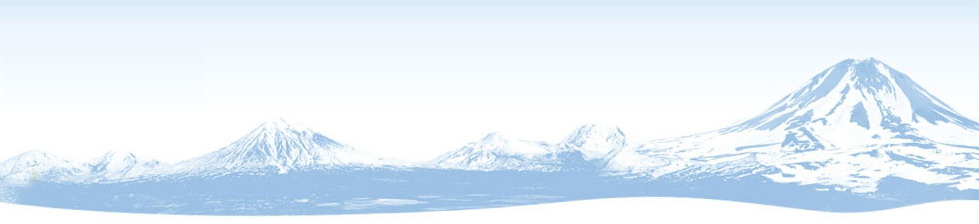 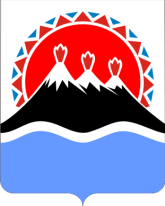 ПОРЯДОК ВНЕСЕНИЯ ИЗМЕНЕНИЙ В РЕГИОНАЛЬНУЮ ПРОГРАММУ КАПИТАЛЬНОГО РЕМОНТА ОБЩЕГО ИМУЩЕСТВА В МНОГОКВАРТИРНЫХ ДОМАХ В КАМЧАТСКОМ КРАЕ  
(утвержден постановлением Правительства Камчатского края от 28.12.2016 № 530-П)
ПРИМЕНЯЕТСЯ В СЛУЧАЯХ:
- включения/исключения многоквартирных домов в РПКР;
- изменения сроков проведения капитального ремонта на более поздние/ранние сроки;
- сокращения/расширения перечня планируемых видов услуг и (или) работ по капитальному ремонту многоквартирного дома;
- при необходимости изменения технических характеристик многоквартирного дома.
2
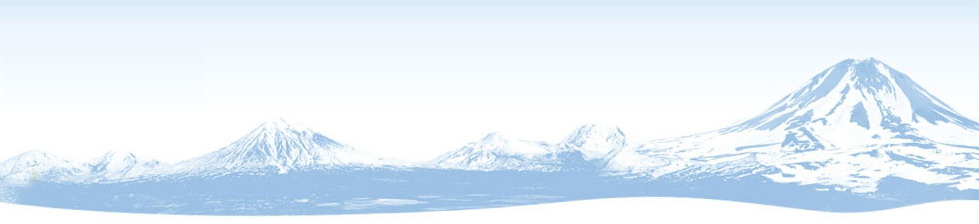 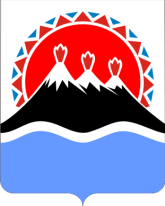 ПОРЯДОК ВНЕСЕНИЯ ИЗМЕНЕНИЙ В РЕГИОНАЛЬНУЮ ПРОГРАММУ КАПИТАЛЬНОГО РЕМОНТА ОБЩЕГО ИМУЩЕСТВА В МНОГОКВАРТИРНЫХ ДОМАХ В КАМЧАТСКОМ КРАЕ  
(утвержден постановлением Правительства Камчатского края от 28.12.2016 № 530-П)
Кто принимает решение о внесении изменений в региональную программу капитального ремонта
Комиссия по установлению необходимости (отсутствия необходимости) проведения капитального ремонта
(приказ МинЖКХ и энергетики Камчатского края от 24.11.2016 № 692)
Кто выступает с инициативой рассмотрения Комиссией вопроса о внесении изменений в РПКР
Органы местного самоуправления
3
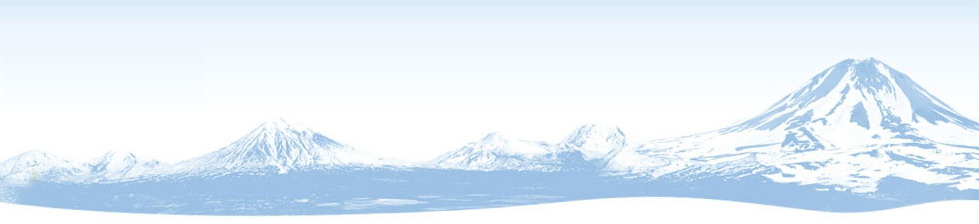 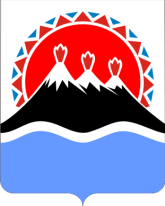 ПОРЯДОК ВНЕСЕНИЯ ИЗМЕНЕНИЙ В РЕГИОНАЛЬНУЮ ПРОГРАММУ КАПИТАЛЬНОГО РЕМОНТА ОБЩЕГО ИМУЩЕСТВА В МНОГОКВАРТИРНЫХ ДОМАХ В КАМЧАТСКОМ КРАЕ  
(утвержден постановлением Правительства Камчатского края от 28.12.2016 № 530-П)
Основания для обращения в Комиссию:
1) по собственной инициативе;
2) на основании обращений:
    а) собственников помещений многоквартирных домов, расположенных на территории соответствующего муниципального образования;
    б) лиц, осуществляющего управление многоквартирным домом;
    в) регионального оператора.
ПОРЯДОК, ПЕРИОДИЧНОСТЬ И СРОКИ ЗАСЕДАНИЯ КОМИССИИ УСТАНОВЛЕНЫ ПОСТАНОЛВЕНИЕМ ПРАВИТЕЛЬСТВА КАМЧАТСКОГО КРАЯ от 25.08.2016 № 338-П
4
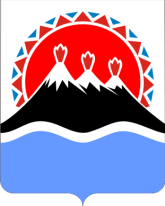 Цикл рассмотрения заявок на внесение изменений в РПКР
Региональный оператор: мотивированное заключение о наличии либо об отсутствии возможности удовлетворения заявки на внесение изменений в региональную программу с учетом требований к финансовой устойчивости деятельности регионального оператора
ОМСУ:
Заявка на внесение изменений в РПКР
РЕШЕНИЕ КОМИССИИ:
об отказе внесения изменений в региональную программу
о внесении изменений в региональную программу
5
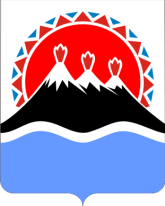 ПОРЯДОК УСТАНОВЛЕНИЯ НЕОБХОДИМОСТИ ПРОВЕДЕНИЯ КАПИТАЛЬНОГО РЕМОНТА ОБЩЕГО ИМУЩЕСТВА В МНОГОКВАРТИРНОМ ДОМЕ 
(утвержден постановлением Правительства Камчатского края от 25.08.2016 № 338-П)
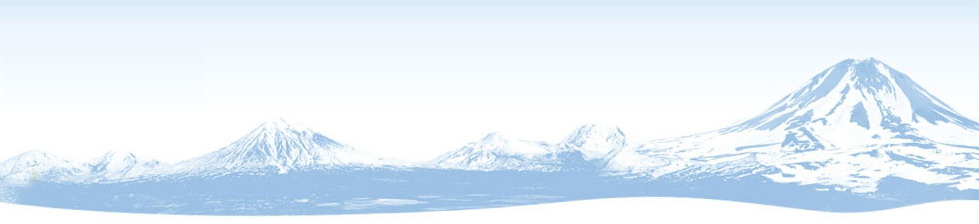 Сроки направления документов на Комиссию
Не позднее 5 числа третьего месяца текущего квартала
Состав сведений и документов к заявлению для рассмотрения Комиссией
К заявке на внесение изменений в РПКР прилагаются на каждый многоквартирный дом, в отношении которого необходимо принять соответствующее решение, рекомендации органа местного самоуправления о целесообразности (нецелесообразности) удовлетворения обращений заявителей, а также соответствующий пакет документов в зависимости от причины внесения изменений в региональную программу
В случае непредставления или не полного представления Заявителем документов, заявление не подлежит рассмотрению на заседании Комиссии
6